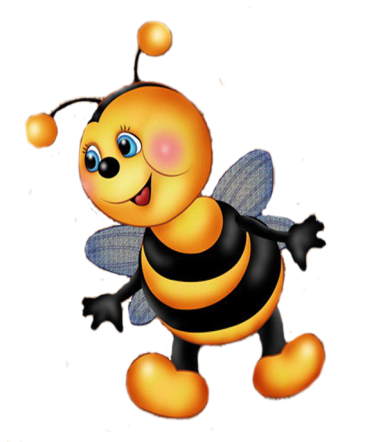 Эрудит
Занятие 4
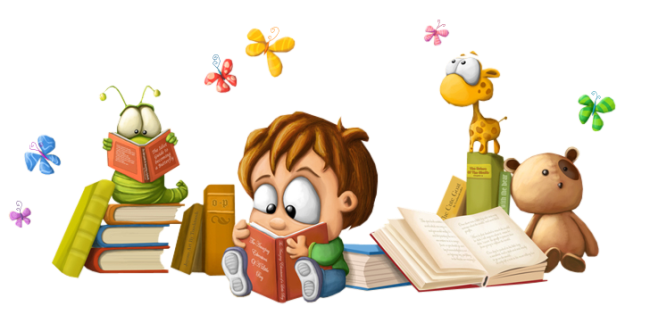 1 класс
Выполнила: учитель начальных классов Киселева С.А.
Подбери на место пропуска гласные так, чтобы получилось несколько новых слов.
б . лка
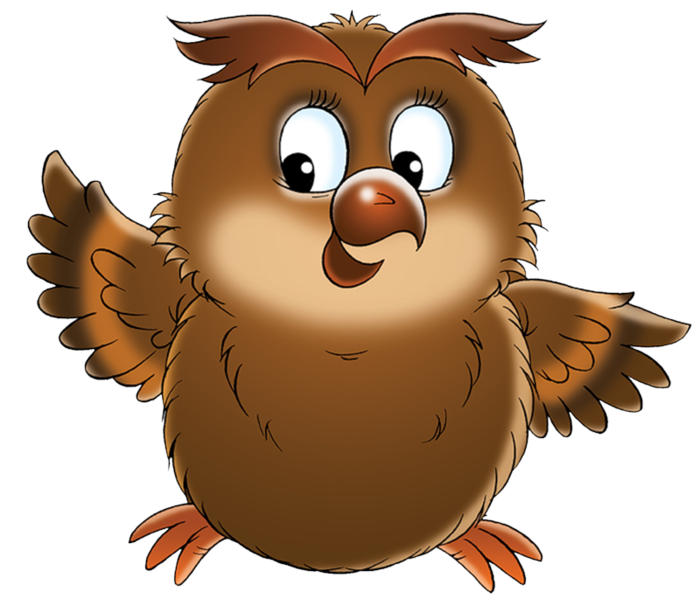 Белка, булка, балка.
Изменяя по одной букве в слове, составь цепочку и преврати  мышку в кошку.
Мышка -
кошка
мошка -
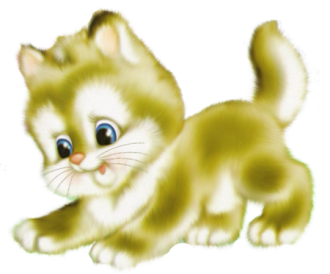 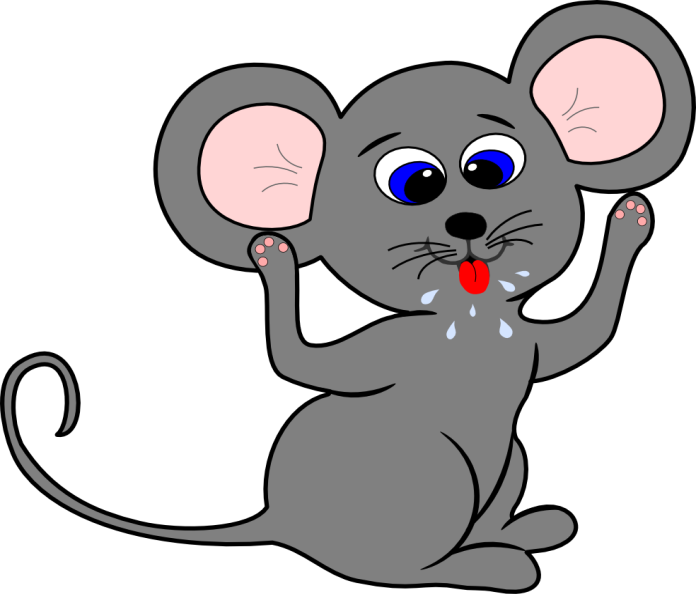 Изменяя по одной букве в слове, составь цепочку и преврати аиста в лису.
Аист -
лист -
лиса
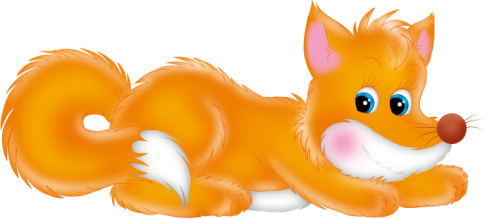 зима
,
зи
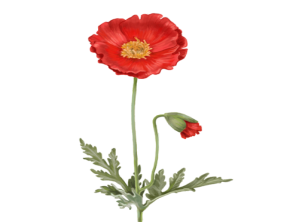 Ворота
а
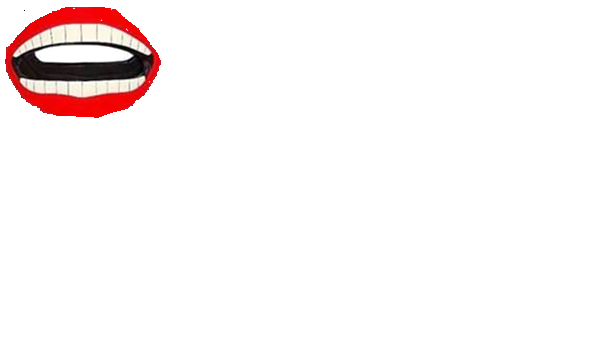 е
ветер
тер
ГОСПОДИН
ГОСП 1
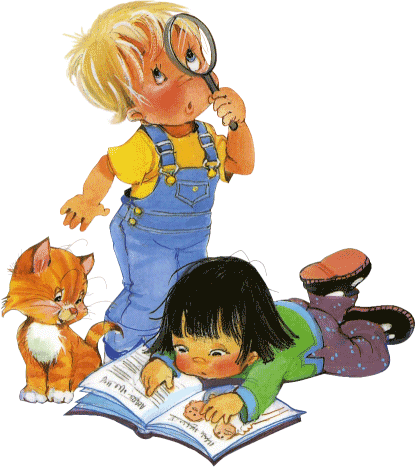 СТОРОЖ
100 РОЖ
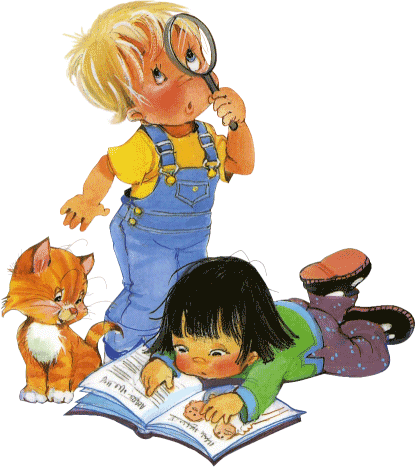 Выбери только предложения:
У дом стоит дуб раскидистые
По синему небу плывут пушистые облака
Собакой
Вода река чистый и светлый
Время быстро пробежало
От инея побелели берёзки и осинки
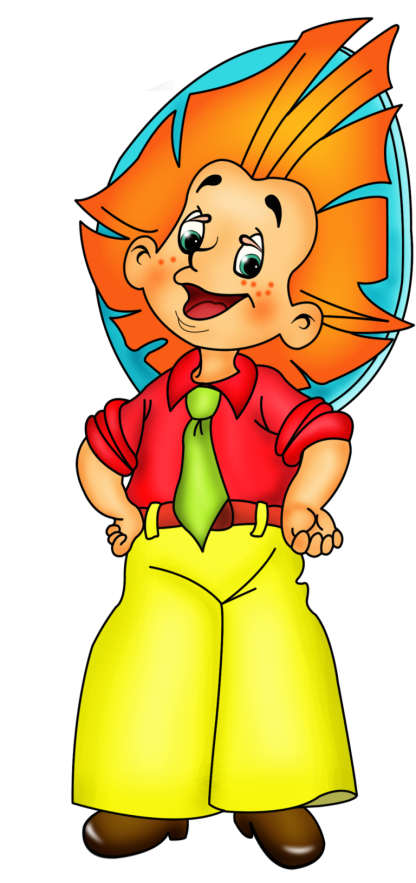 Переставляя слоги, составь из данных слов новые слова.
банка
кабан – 
мышка –
садок –
среда –
замок -
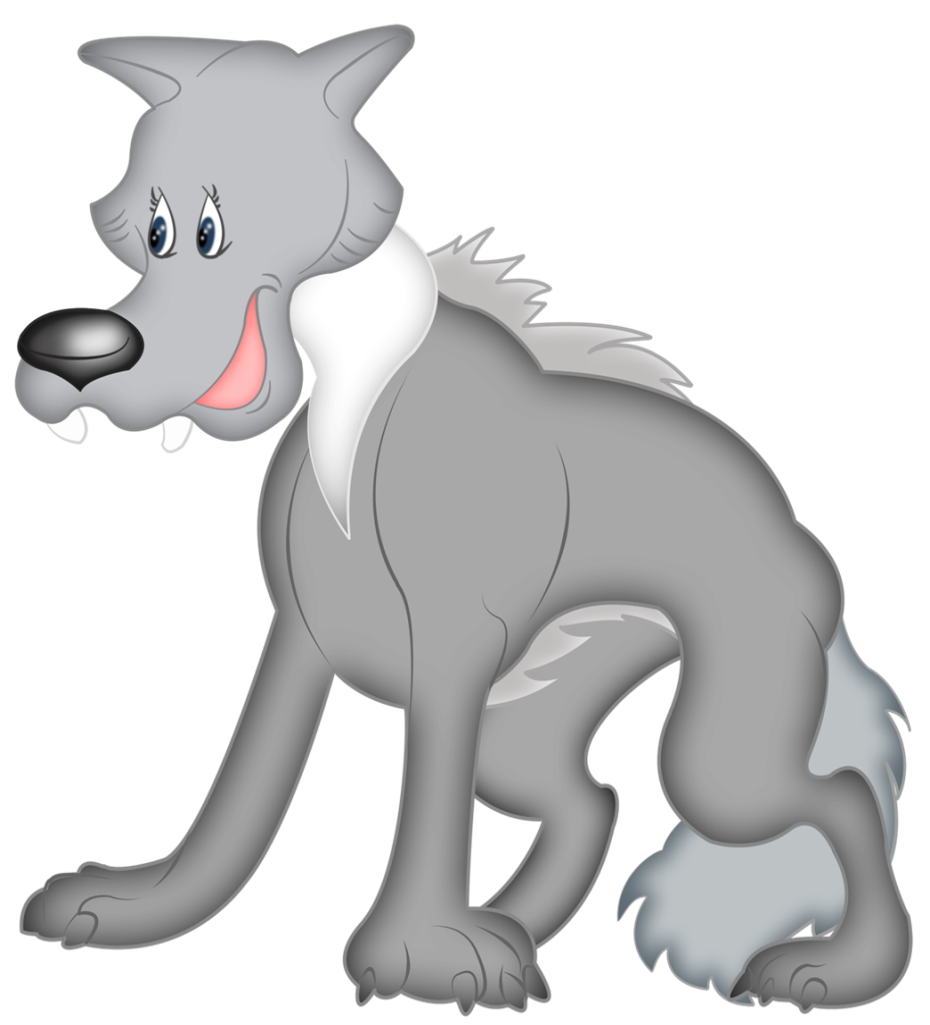 камыш
доска
адрес
мазок
Составь слово по опорным слогам. Из первого слова бери первую букву, из второго – вторую и так далее.
1.Пламя, лето, коса, пилот, замок.
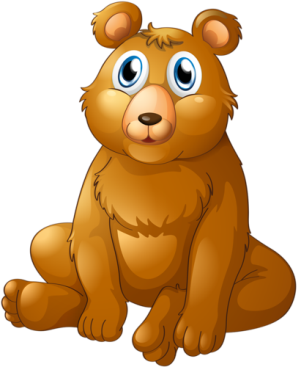 2.Краска, письмо, рост, кустик, гость.
Составь слово по опорным словам. Из первого слова бери первый слог, из второго – второй и так далее.
Радость, задумал, коряга.
Сияние, понедельник, поливает.
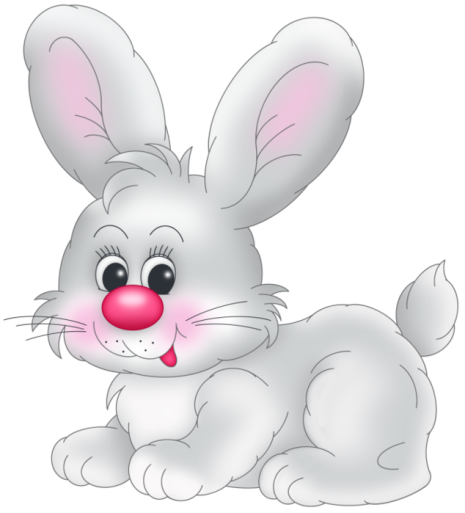 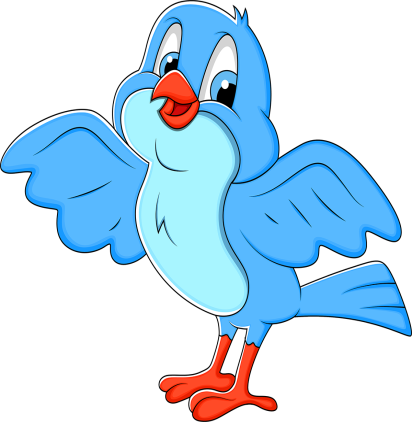 Собери слова.
УДАНИКР – 
БАААРНБ – 
КИЖЁ – 
ЧАКОЛЁ – 
РУЛЖАН – 
АВЗАРТ – 
МААЛП -
УДАРНИК
БАРАБАН
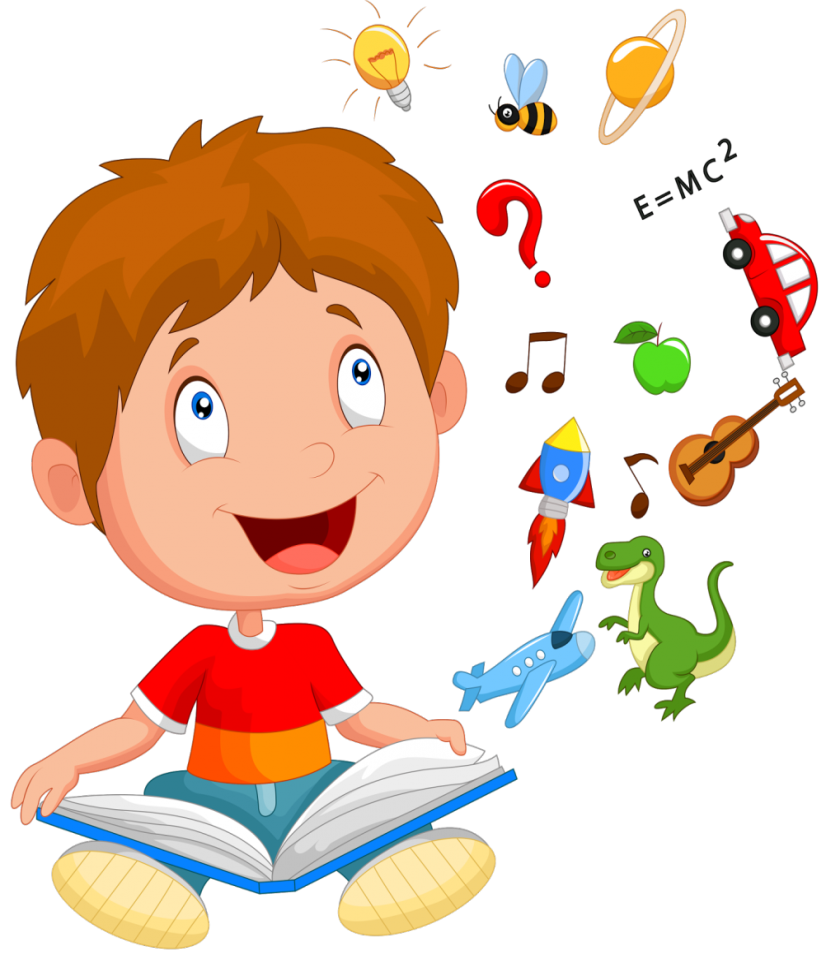 ЁЖИК
ЁЛОЧКА
ЖУРНАЛ
ЗАВТРА
ЛАМПА
Анаграммы.
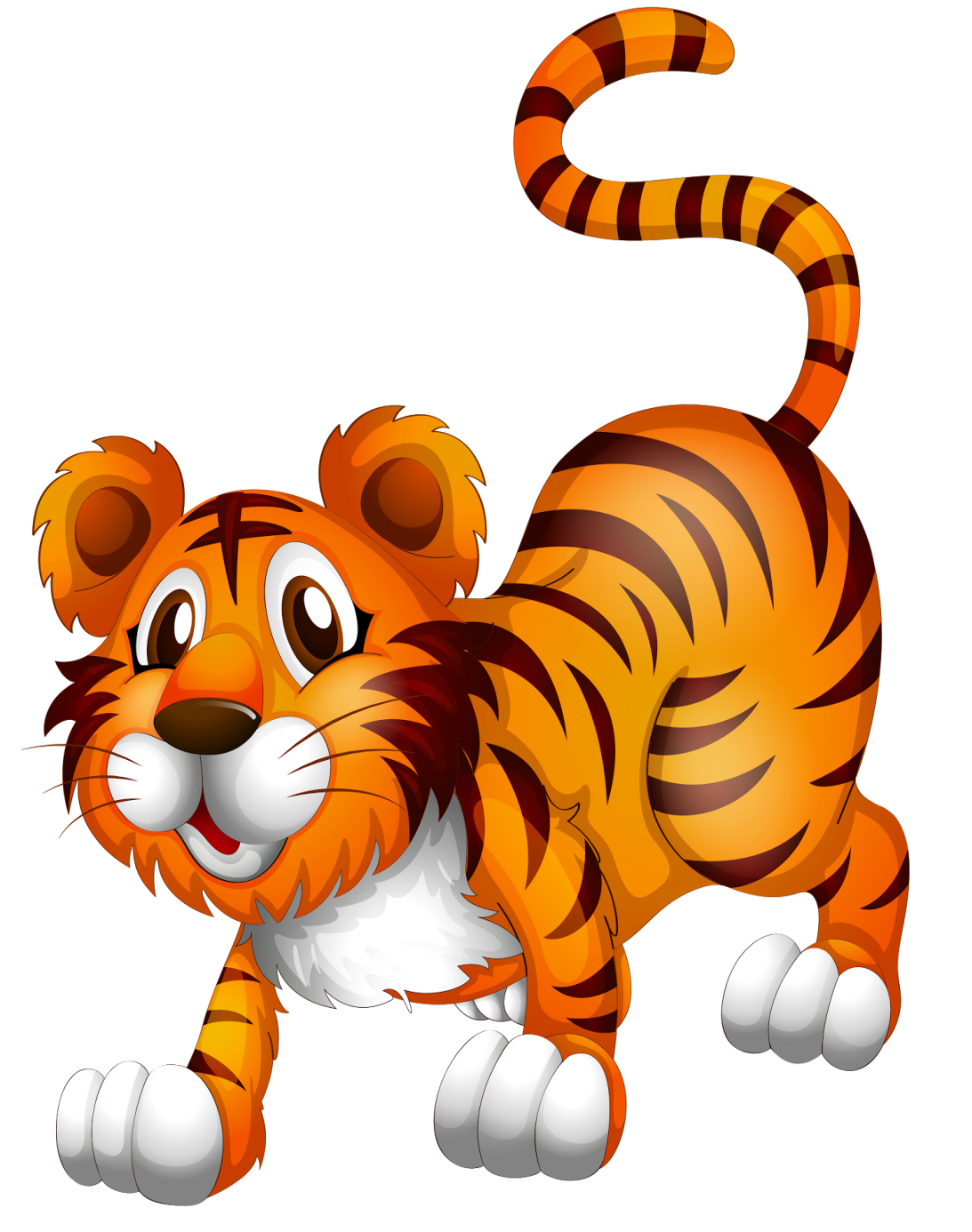 дома –
дорога – 
кулак – 
корма – 
кант – 
каприз – 
камыш –
колба – 
коршун –
клоун  -
мода
города
кукла
комар
танк
приказ
мышка
бокал
шнурок
клоун
Грамматическая арифметика.
Кабан – ан + лук = ?
каблук
Корь – ь + идол – л + р = ?
коридор
Ква + рак – ак + тира = ?
квартира
Кот + ёлка – ка = ?
котёл
керосинка
Кедр – др + росинка = ?
картофель
Кар + то + фельдшер – дшер = ?
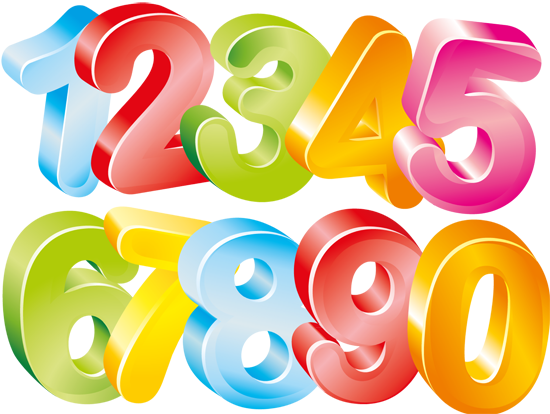 Грамматическая арифметика
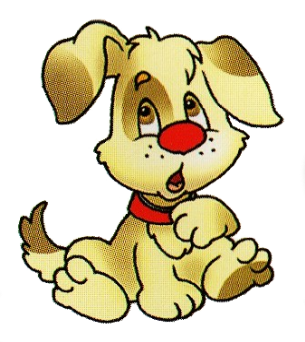 1. Нота до + зарытые в земле ценности = ?
доклад
2.Нота до + рожки у улитки = ?
дорожки
3.Нота до + участок земли, засаженный фруктовыми деревьями = ?
досада
4. Нота до + термин игры в шашки, шахматы = ?
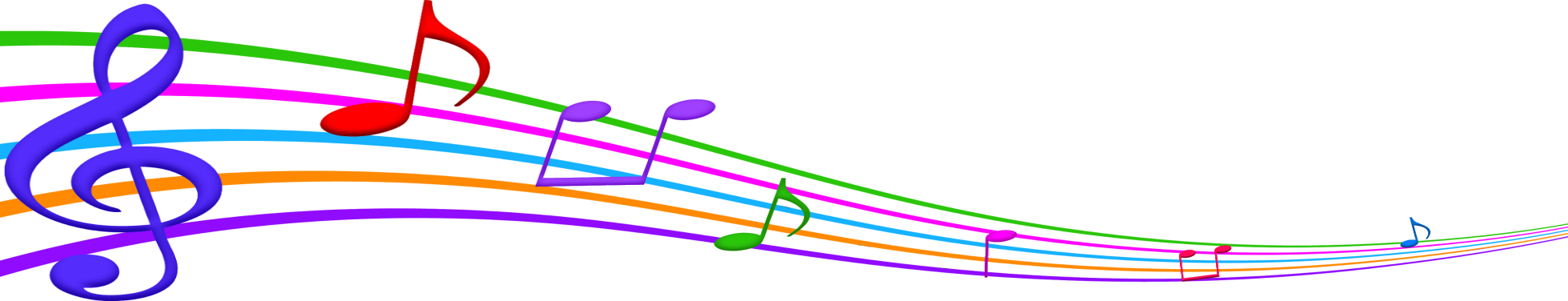 доход
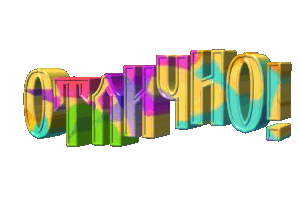